Safeguard for Efficiency
February 2024
Intro
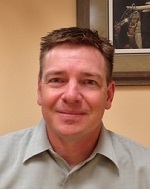 Hi, I’m Mark Jakobsen
Customer Services Manager 
27+ years with IDS
2
Cybercrime damages is expected to cost the world over 7 Trillion USD in 2024
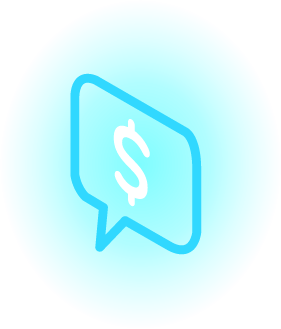 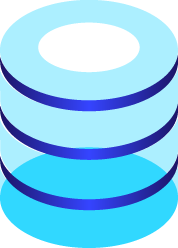 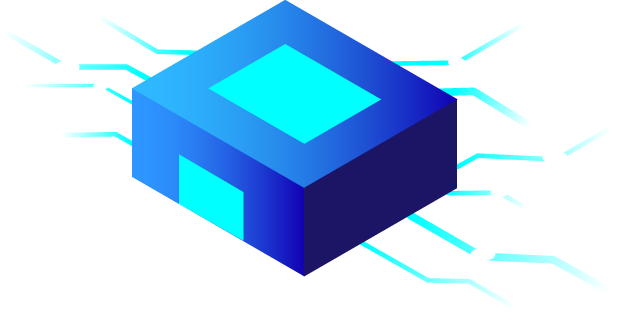 3
Today we’re going to discuss what are the actual risks, why they exist in your business, what to do about it..
4
Risks
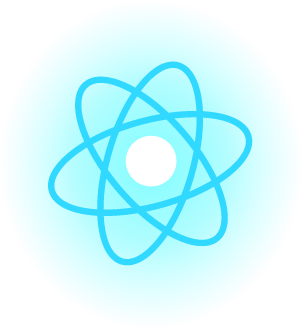 5
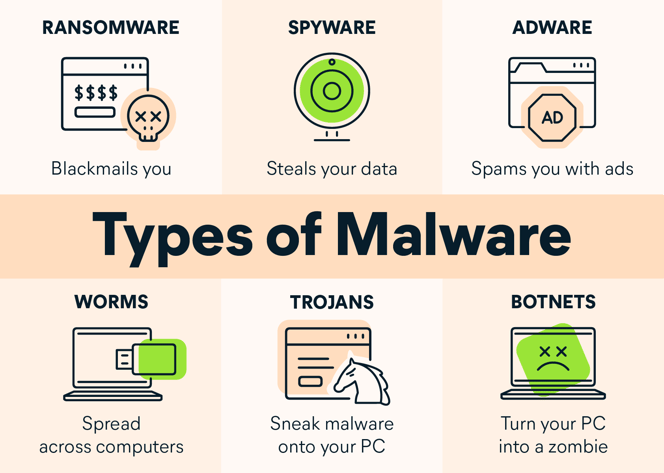 You need security against what?
6
[Speaker Notes: Only 50% that pay ransom actual gets unlocked]
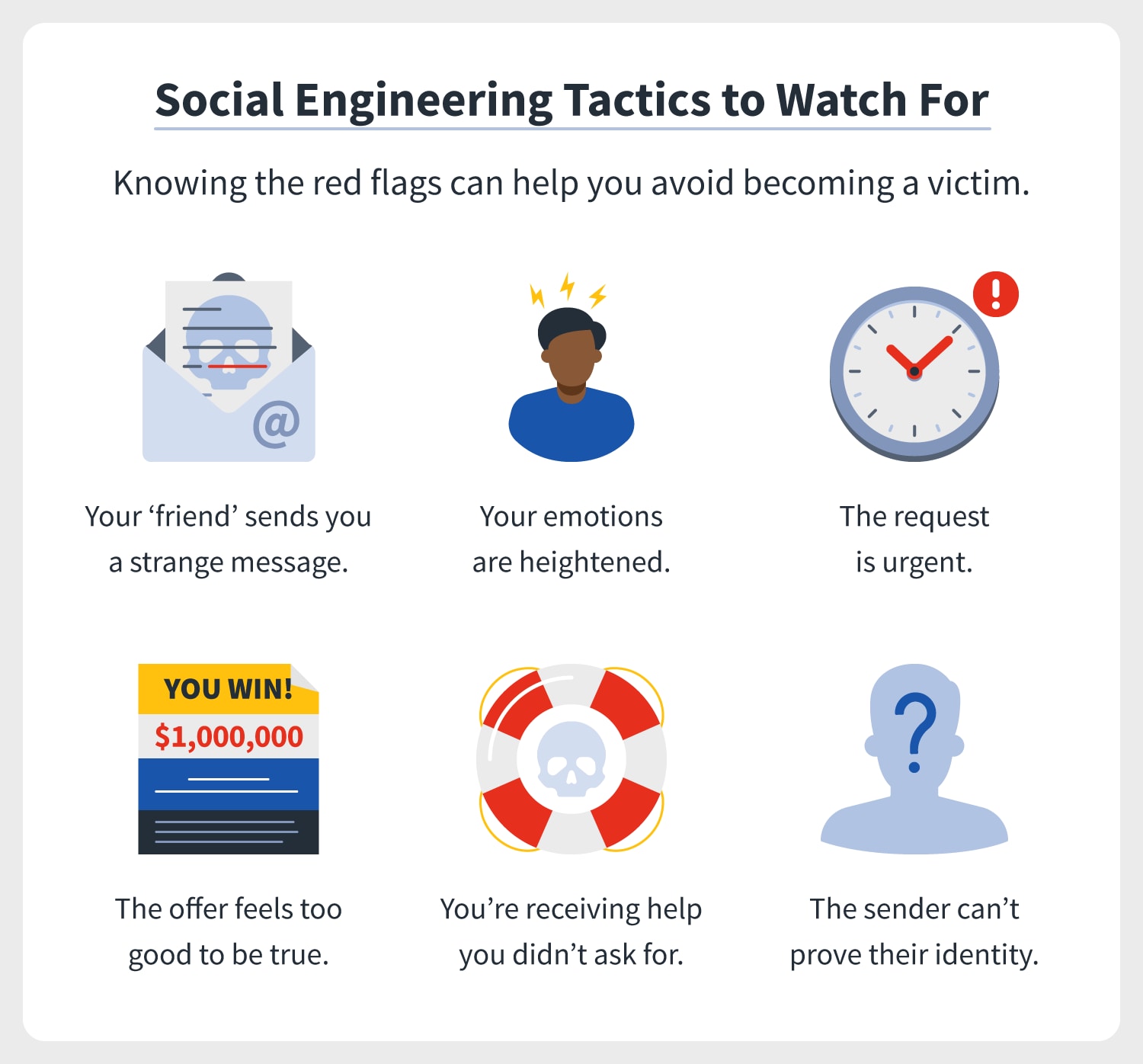 You need security against what?
7
[Speaker Notes: Kidnapping story]
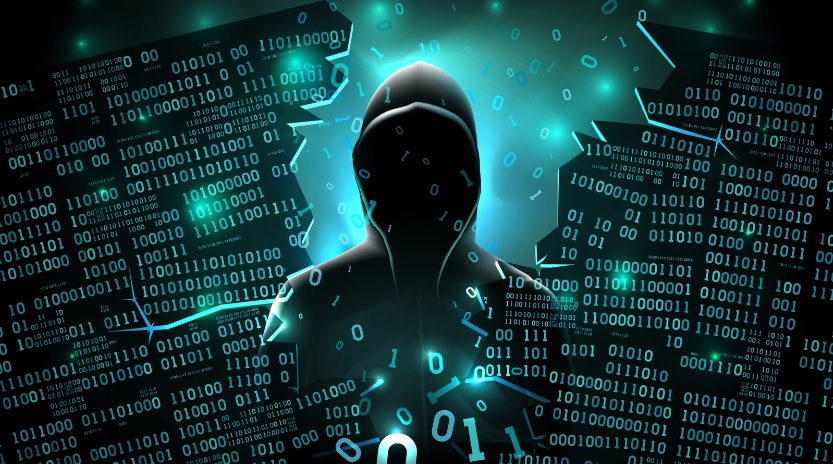 You need security against who?
8
[Speaker Notes: You never know, individuals, organized crime, countries?]
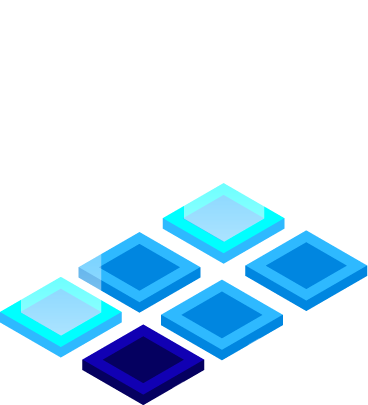 Quick Alignment
9
[Speaker Notes: Why me!!! Let’s review what your business is to identify the “who”]
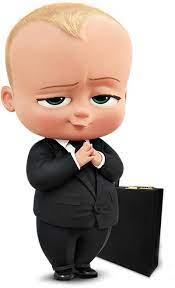 Let’s review your business makeup
10
Sales
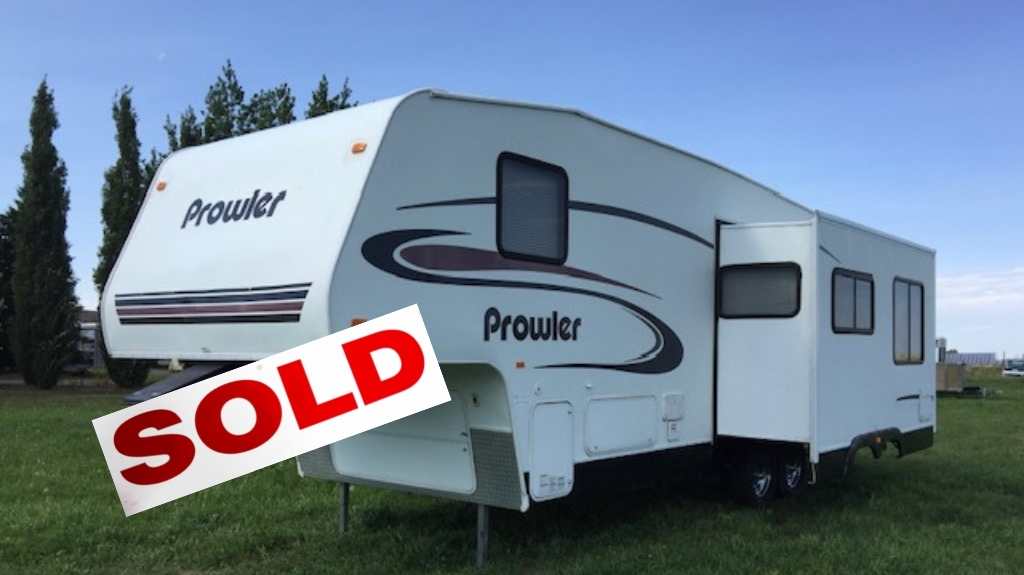 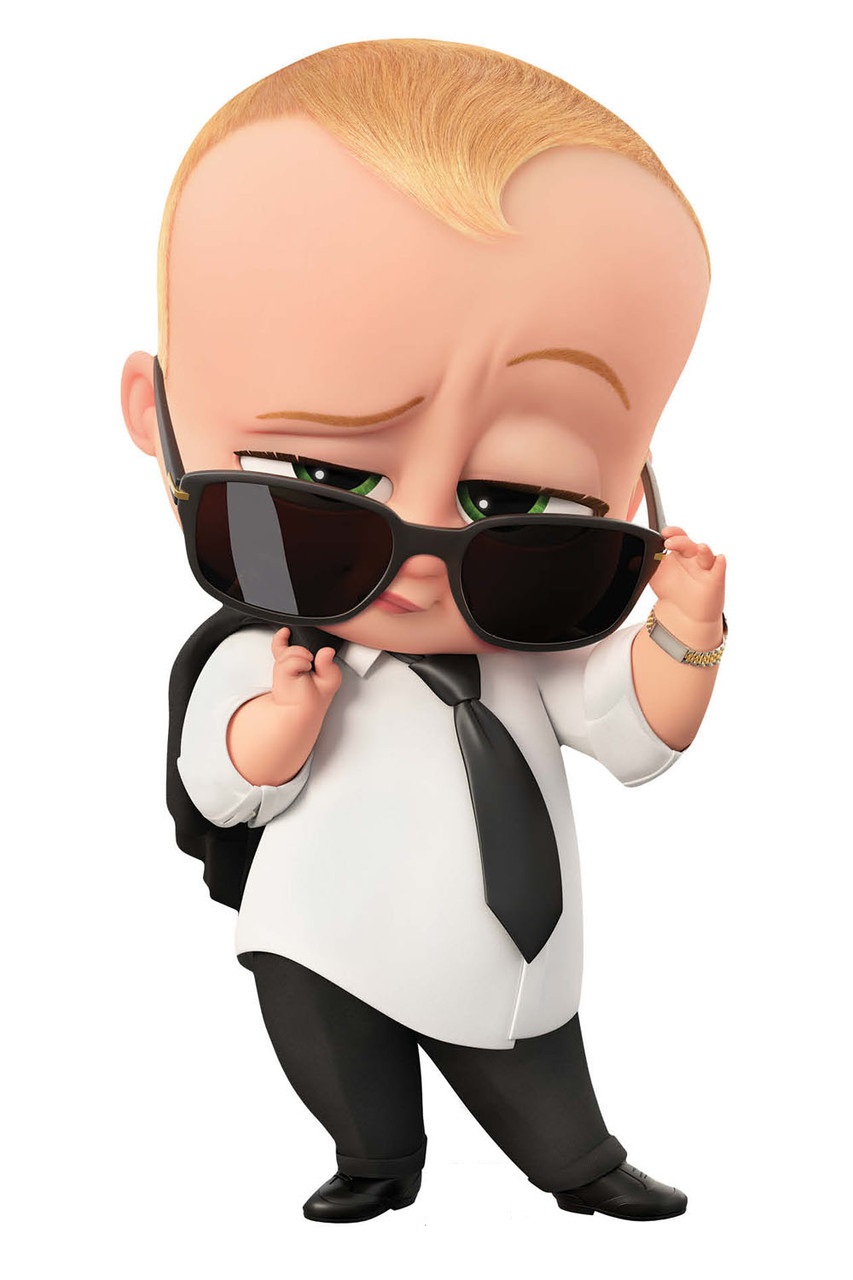 Possible Data Points
11
Service
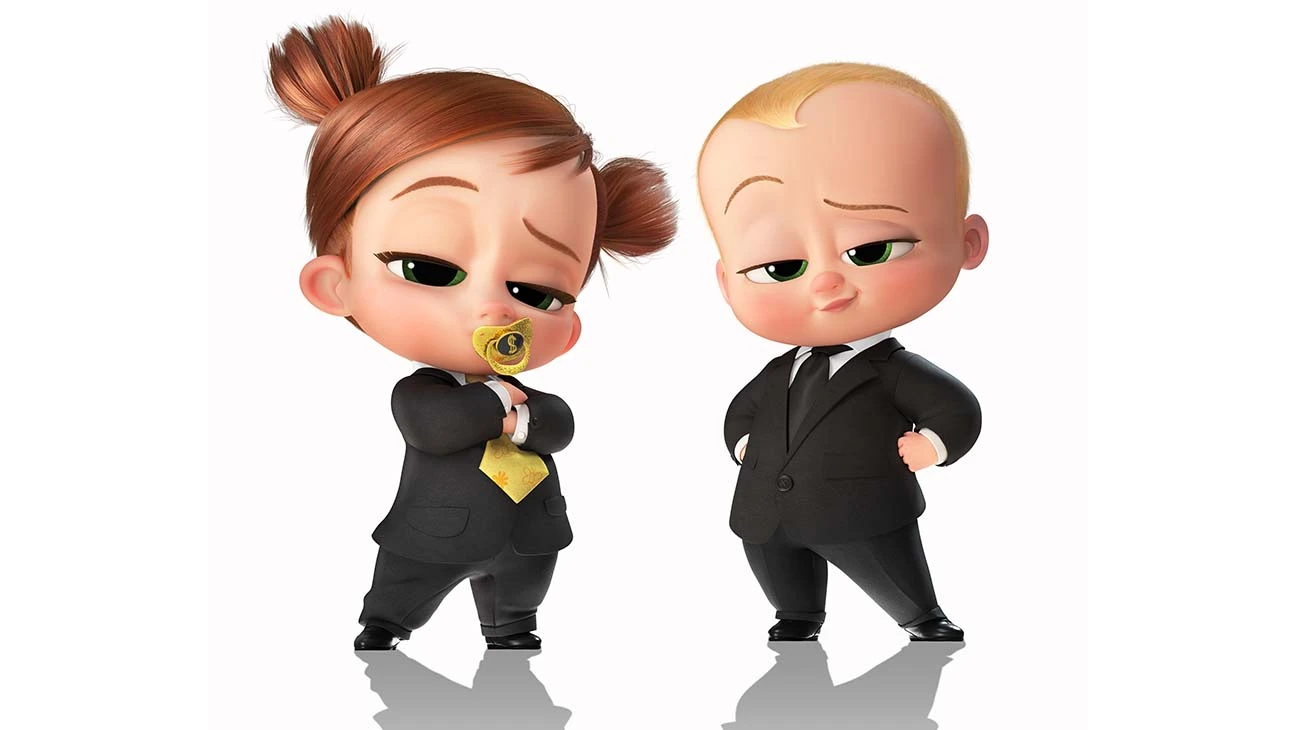 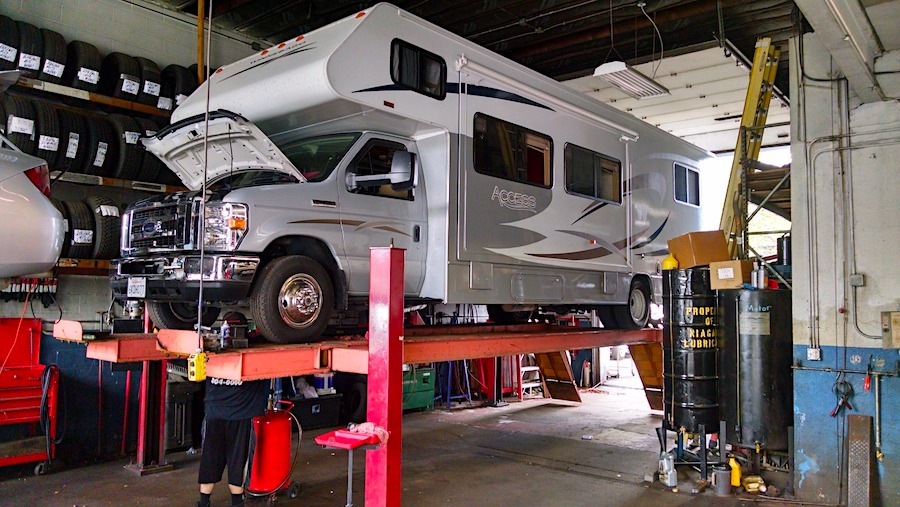 Possible Data Points
12
Parts
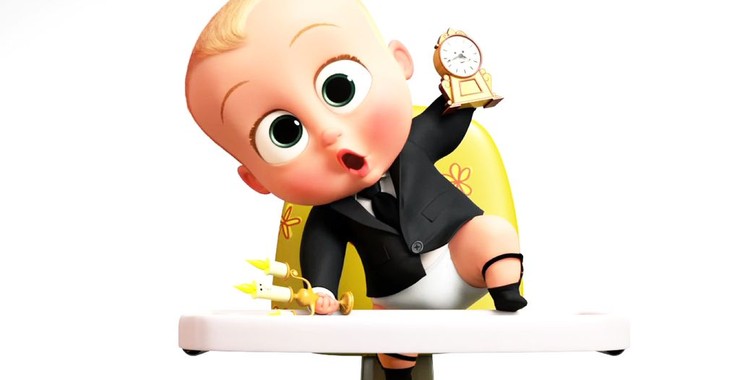 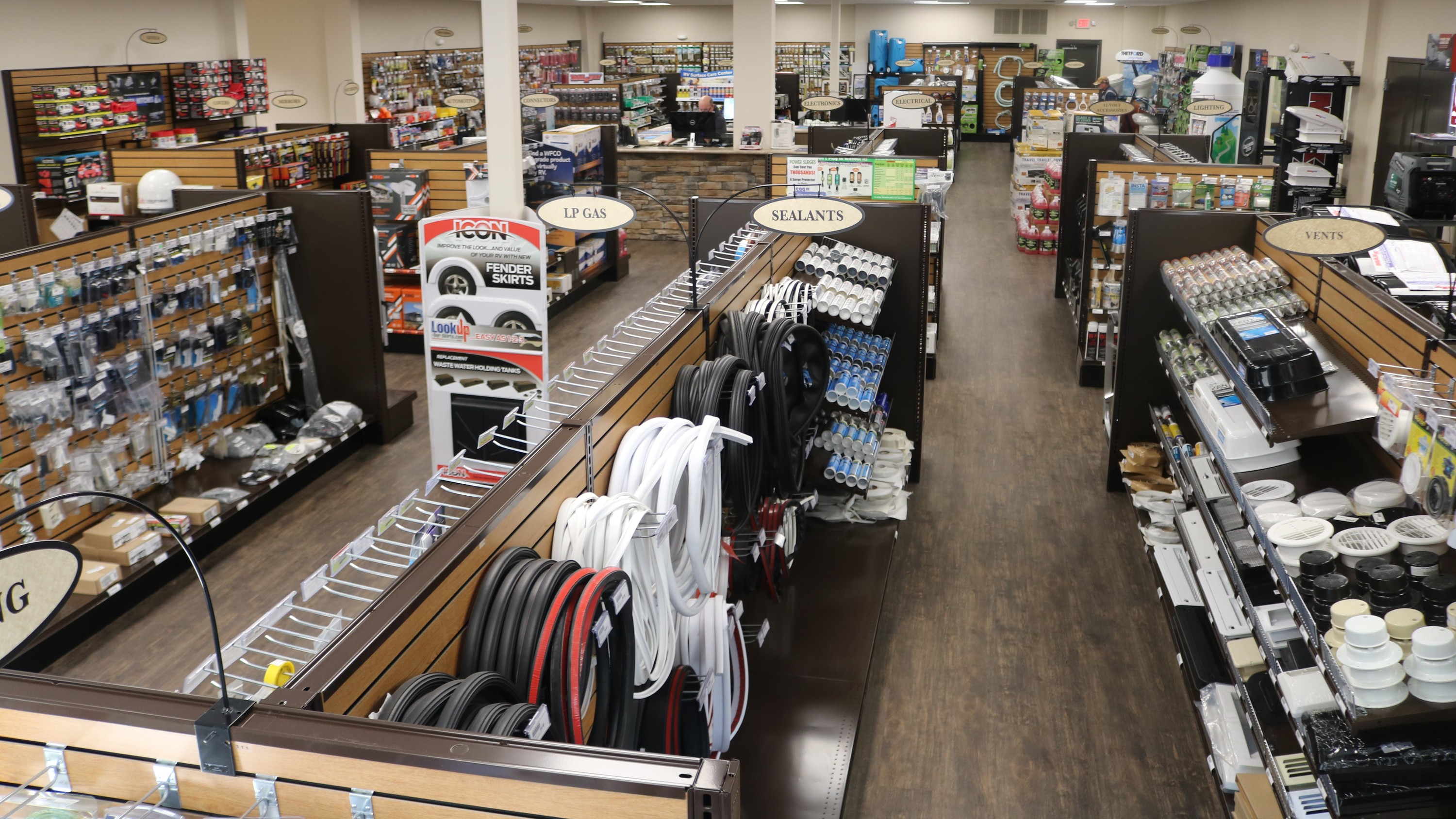 Possible Data Points
13
F & I
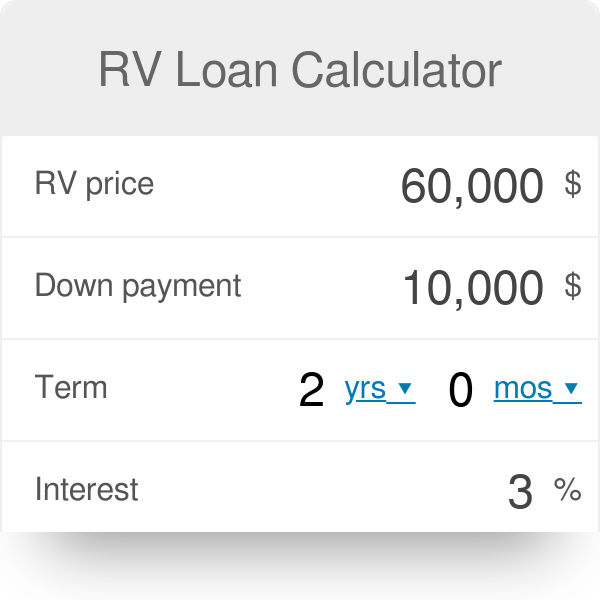 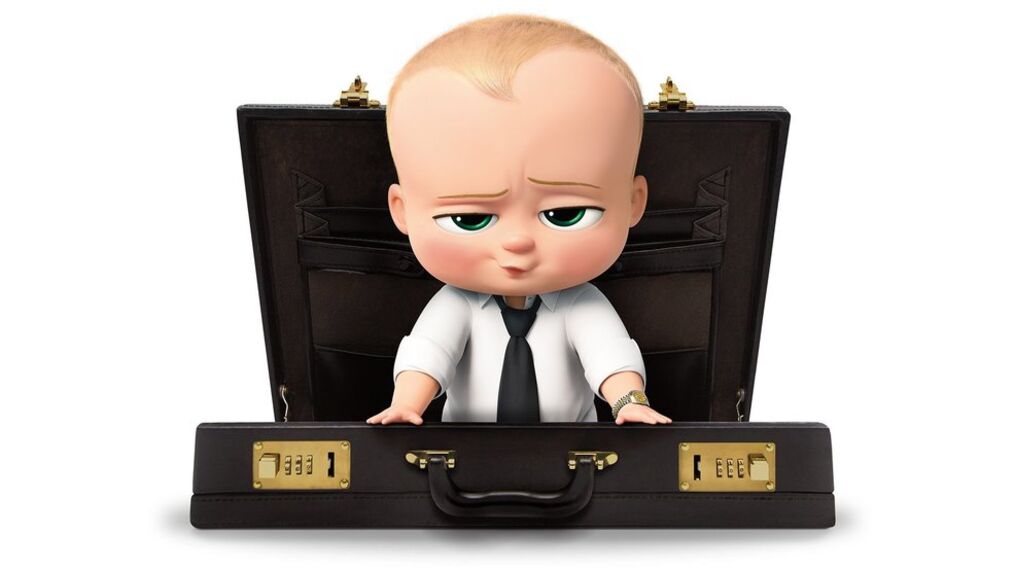 Possible Data Points
14
Management
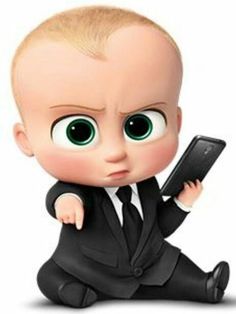 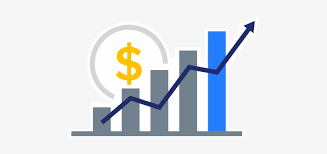 15
The Net Result = Lots of Information
You use data to target and acquire new customers
You use data to service and sell to specific things to your customers
You use data to retain and possibly increase products and services adopted by your customers
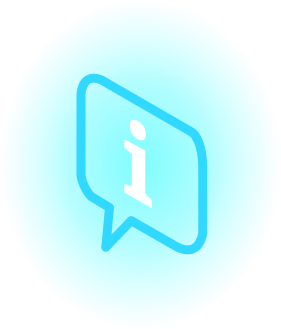 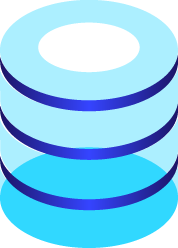 16
What about security for this data?
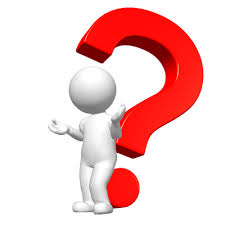 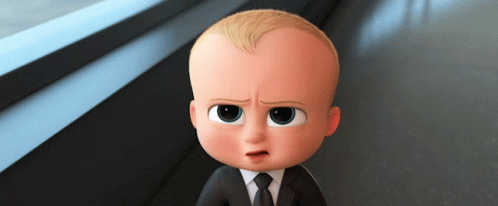 17
Everything is  Connected
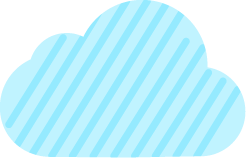 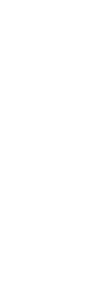 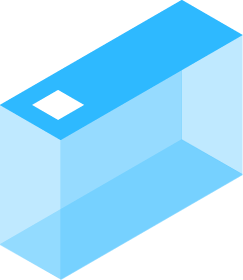 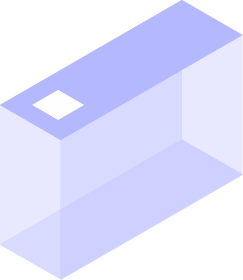 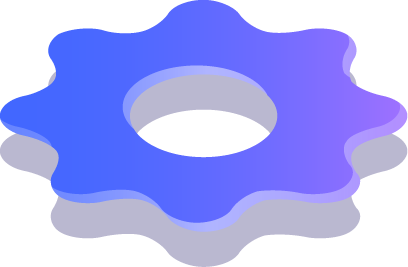 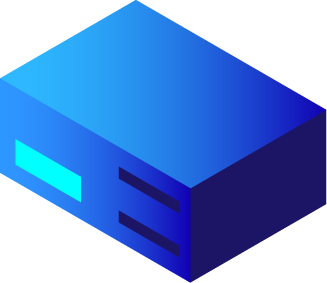 but information security is often forgotten or minimized because…. It costs money
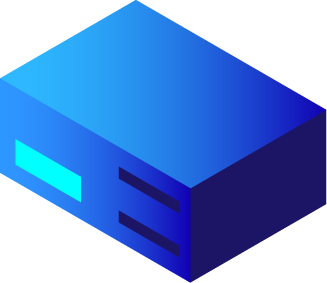 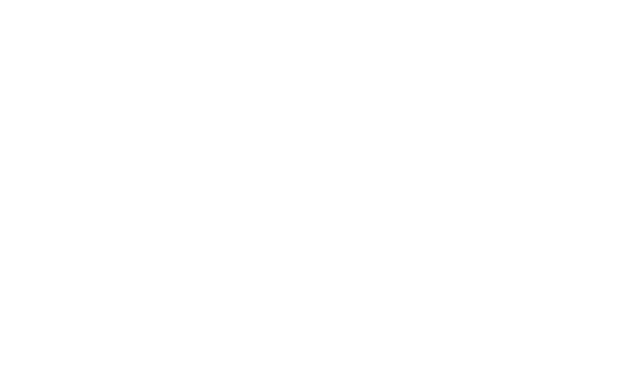 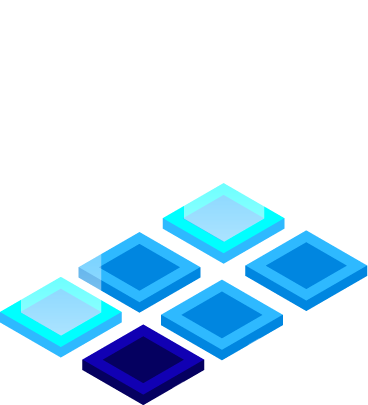 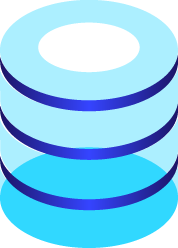 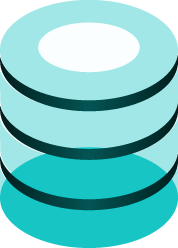 18
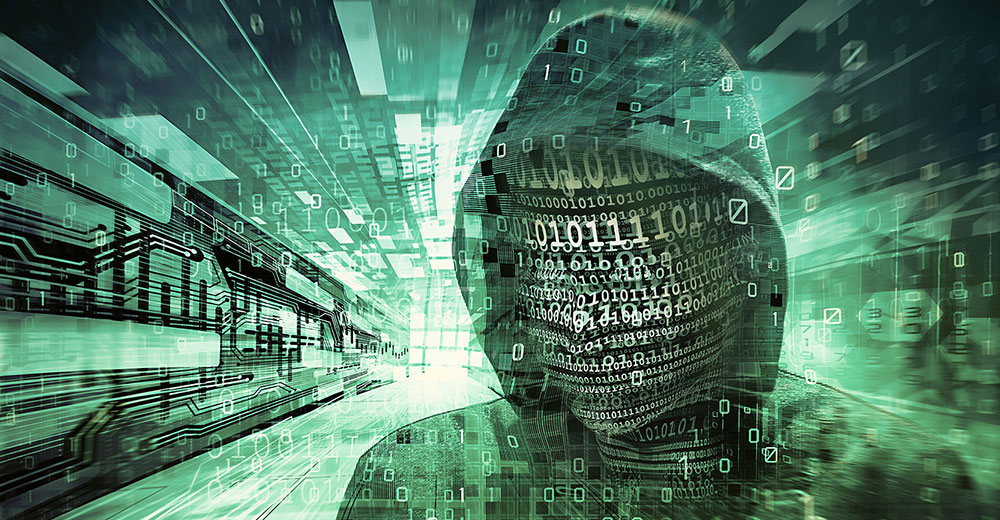 Your business needs to use mobile phones,
19
using tablets makes things easier,
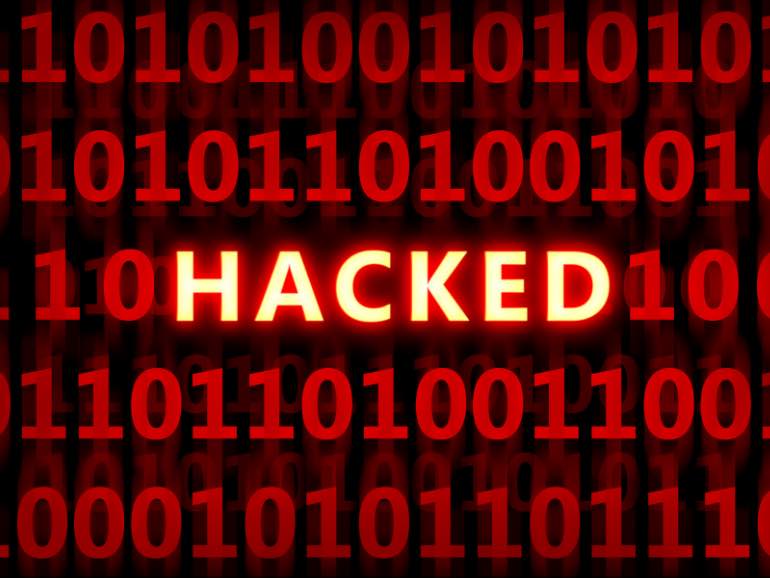 20
And computers are a necessity.
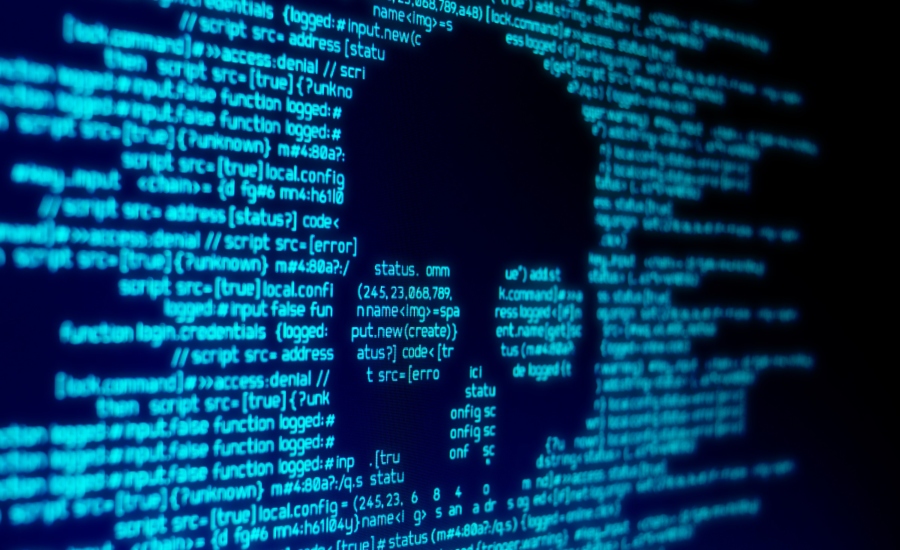 21
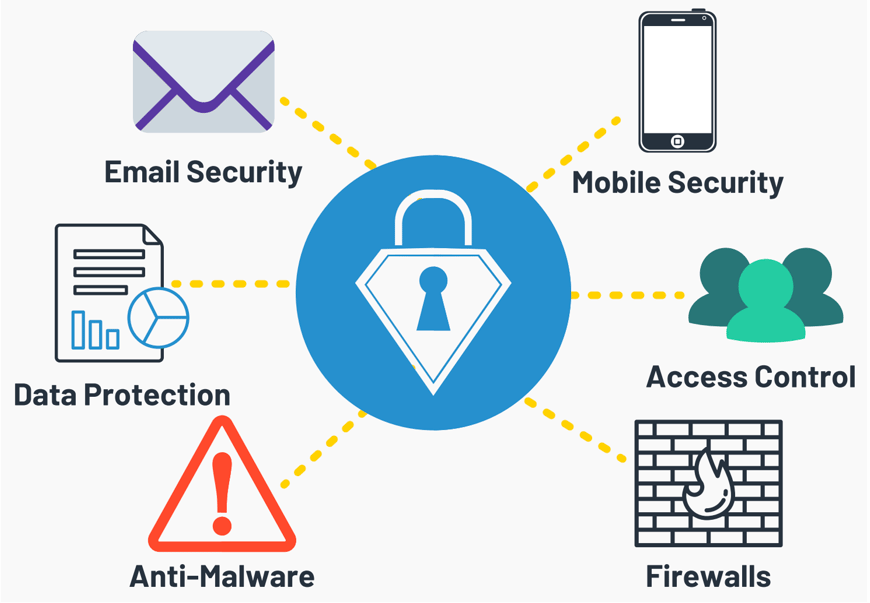 Information Security is a huge gap for most businesses
But have you made the time for security?
FTC
22
Information security costs time & money, often more than we want to spend.  This is why it is being forced upon us.
23
[Speaker Notes: Year ago no body told you when they were hacked, bad for reputation. Bad for consumer so disclosing in now required.]
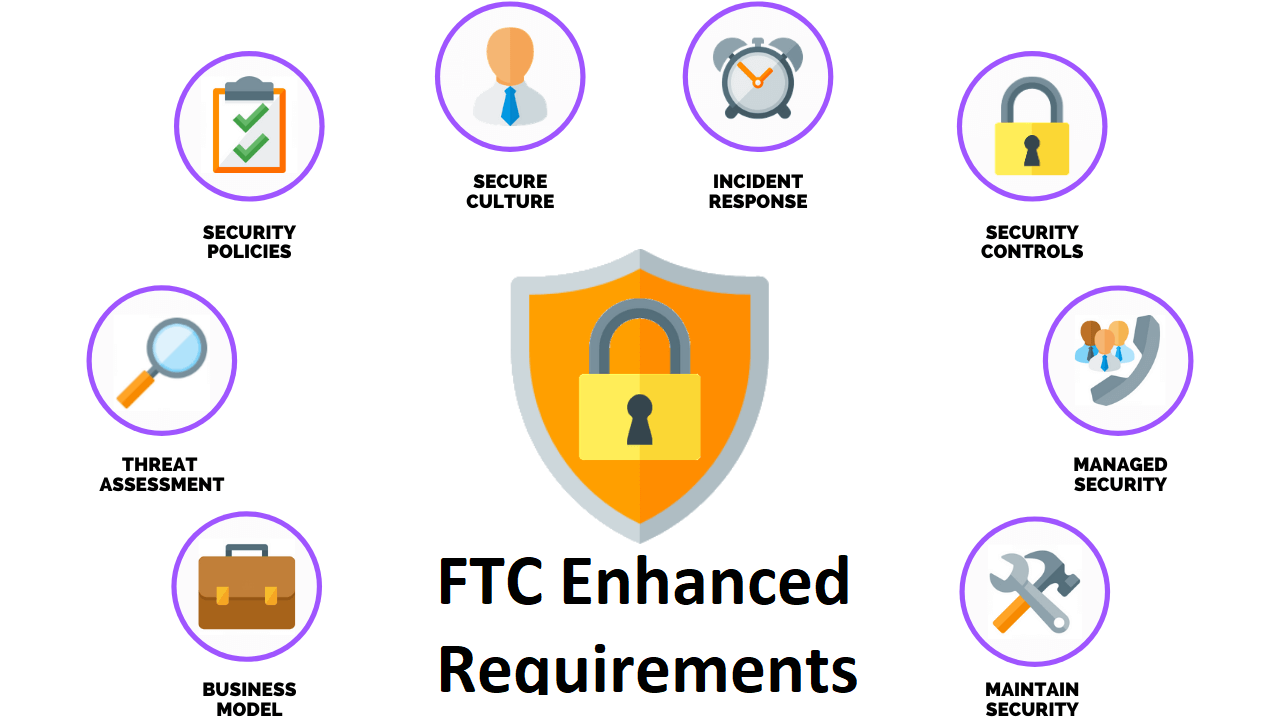 Information Security is a huge gap for most businesses
FTC
24
FTC Enhanced Requirements
Qualified person to run your infosec program
Have a written plan
Have a risk assessment completed
Penetration test & vulnerability scan
Customer data encrypted in transit and at rest
Vendor oversight
Training program
MFA – Multifactor Authentication
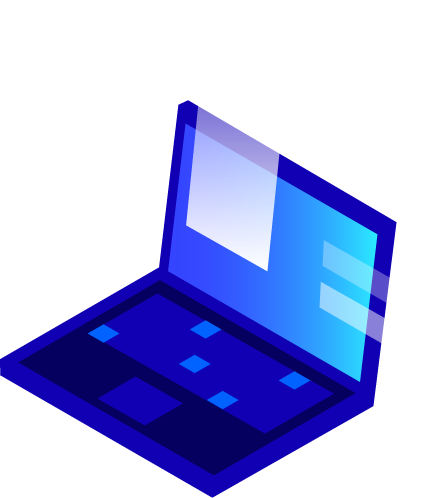 25
[Speaker Notes: MFA – touched on in the road map]
IDS Server Options
EssentialsIDS CloudOn Premise
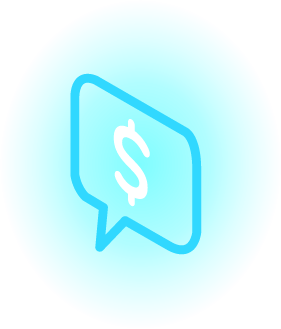 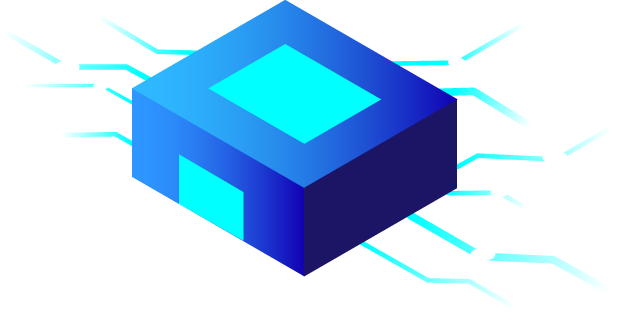 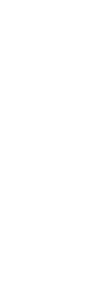 [Speaker Notes: Essentials already has Transit and Rest covered, IDS Cloud has rest covered but we need to work together to address transit, On Premise, Local IT and will need to involve IDS for both.]
Practical Steps
Disaster Recovery
	One Backup is not enough

Limited Access
	One Purpose Server

Use Available Tools
	MS Office Passwords and Encryption
27
[Speaker Notes: Essential/Cloud = 2 backups, 1 within the data center, 1 outside – On Premise? Hackers found a way to delete online backup solution (do not save passwords in browers
Limited Access – Mission critical application, no secondary application, not a file server, the most access points, more risk]
MS Outlook Encryption
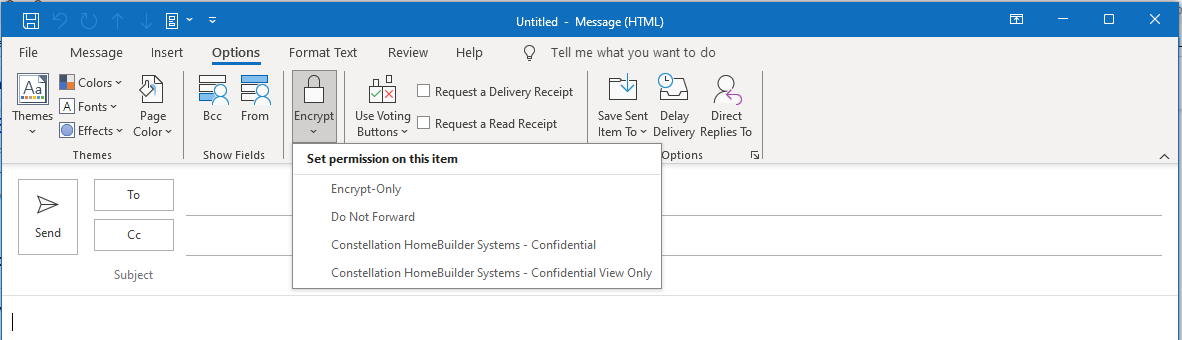 28
MS Office Protection
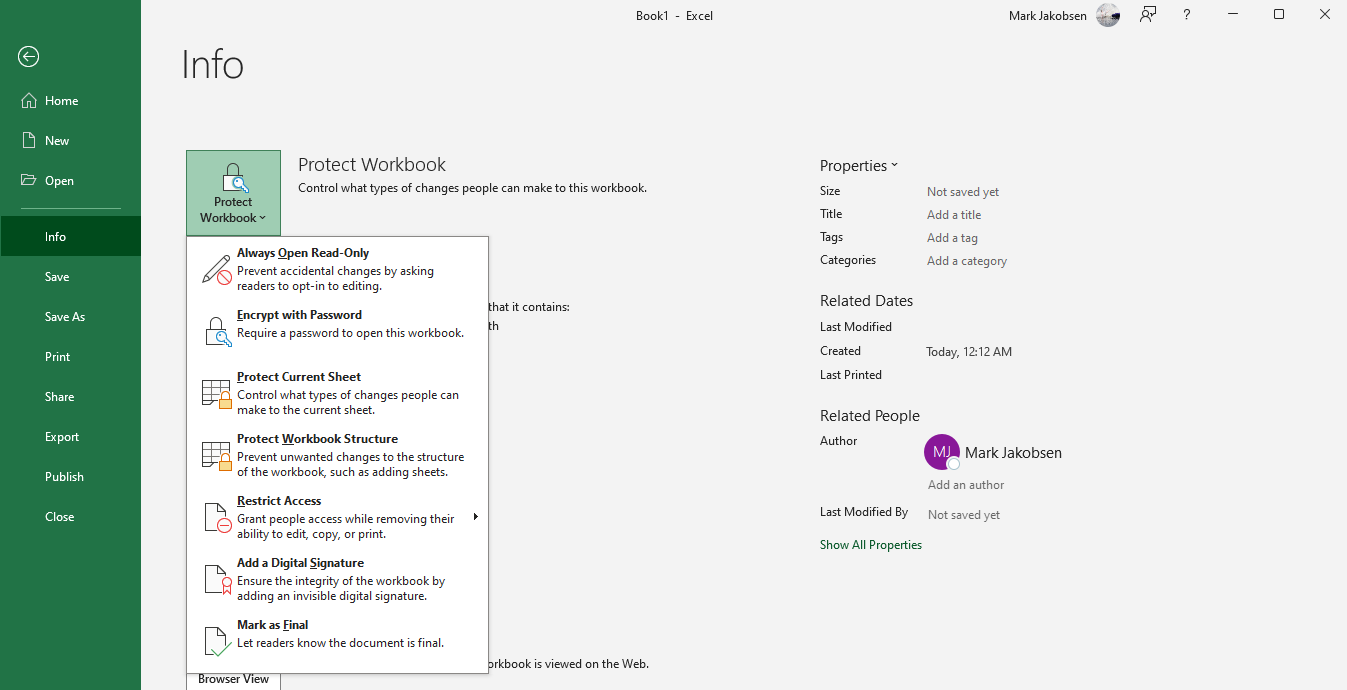 29
[Speaker Notes: Under the File tab]
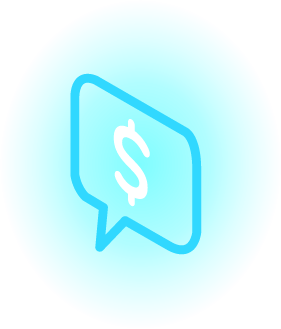 Information Security requires a financial commitment
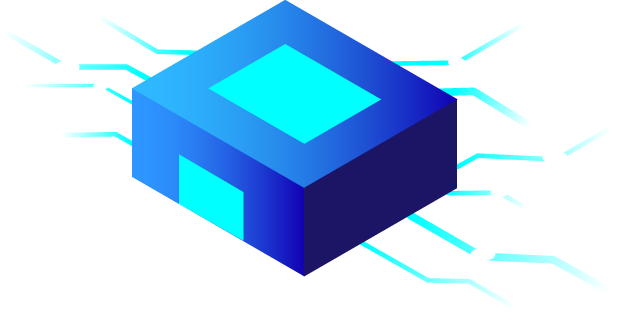 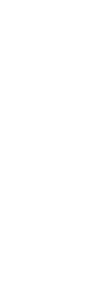 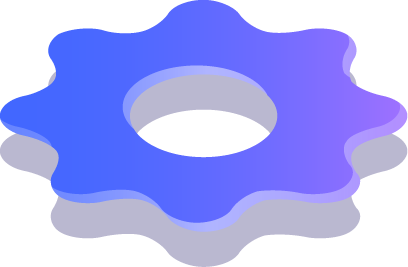 And a shift in corporate culture
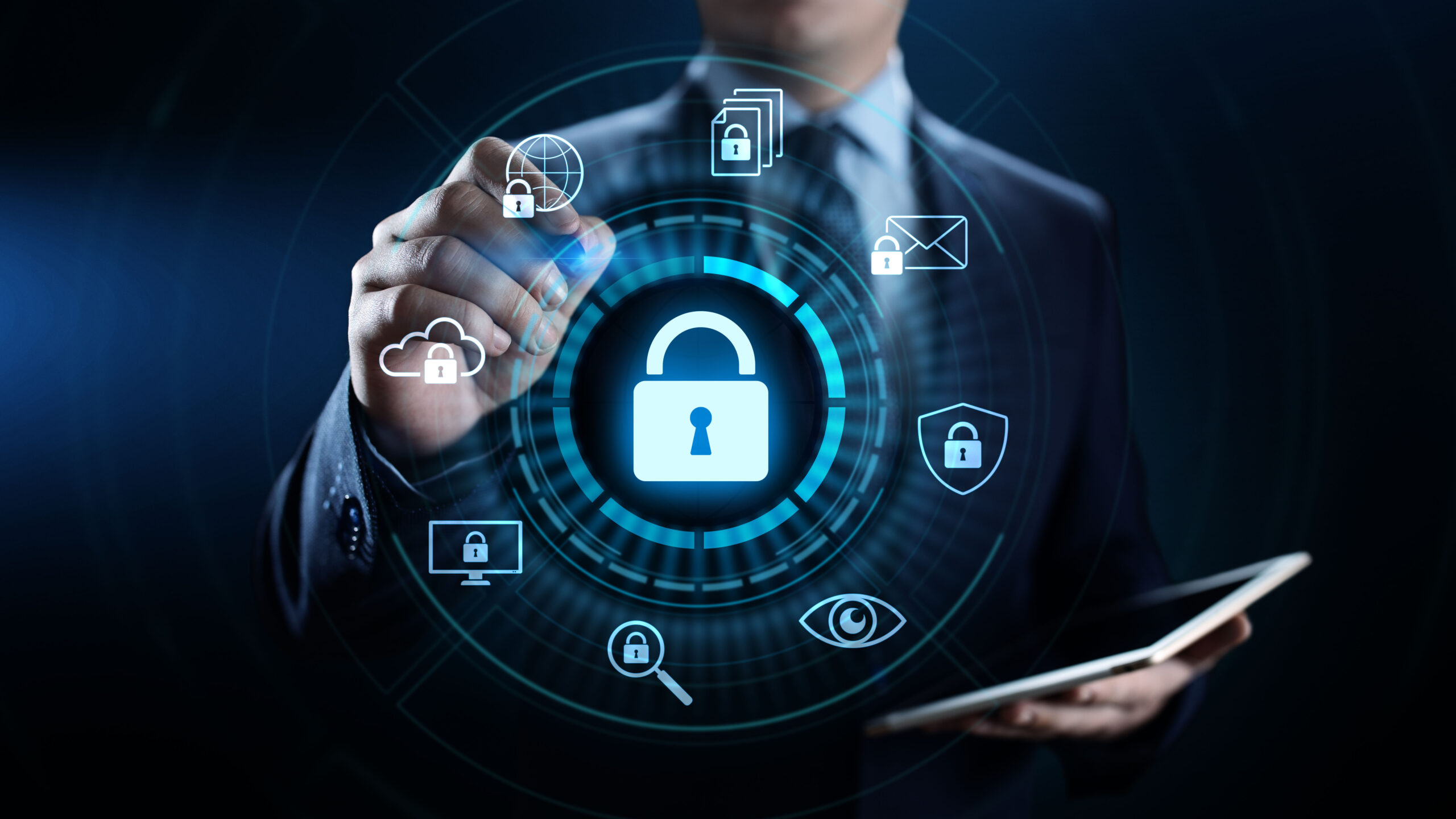 The question needs to be “what will it cost if I don’t take action?”
31
In 2022, 76% of US organizations were targeted by ransomware, of which 64% were actually impacted

Phishing & Ransomware are the top threats to public and private businesses.

Ransomware attacks are growing not only in volume, but also in the financial/reputational costs.
32
[Speaker Notes: What is IT spend – internet, website, apps, computers, phones, tablets, people cost]
$4,500,000 USD
Average cost of a data breach
$2,700 per employee
Average cost for cyber security related training annually
10% of your IT budget
Should be spent on cyber security
33
[Speaker Notes: What is IT spend – internet, website, apps, computers, phones, tablets, people cost]
Do you need a CISO?
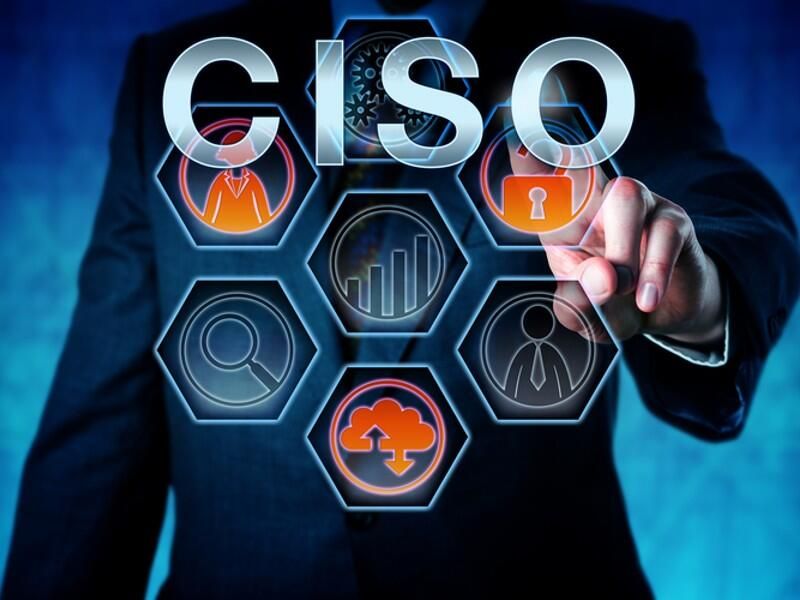 A Chief Information Security Officer is a skilled professional who would be accountable for the protection of your business’s information
34
[Speaker Notes: Most dealership not large enough for this]
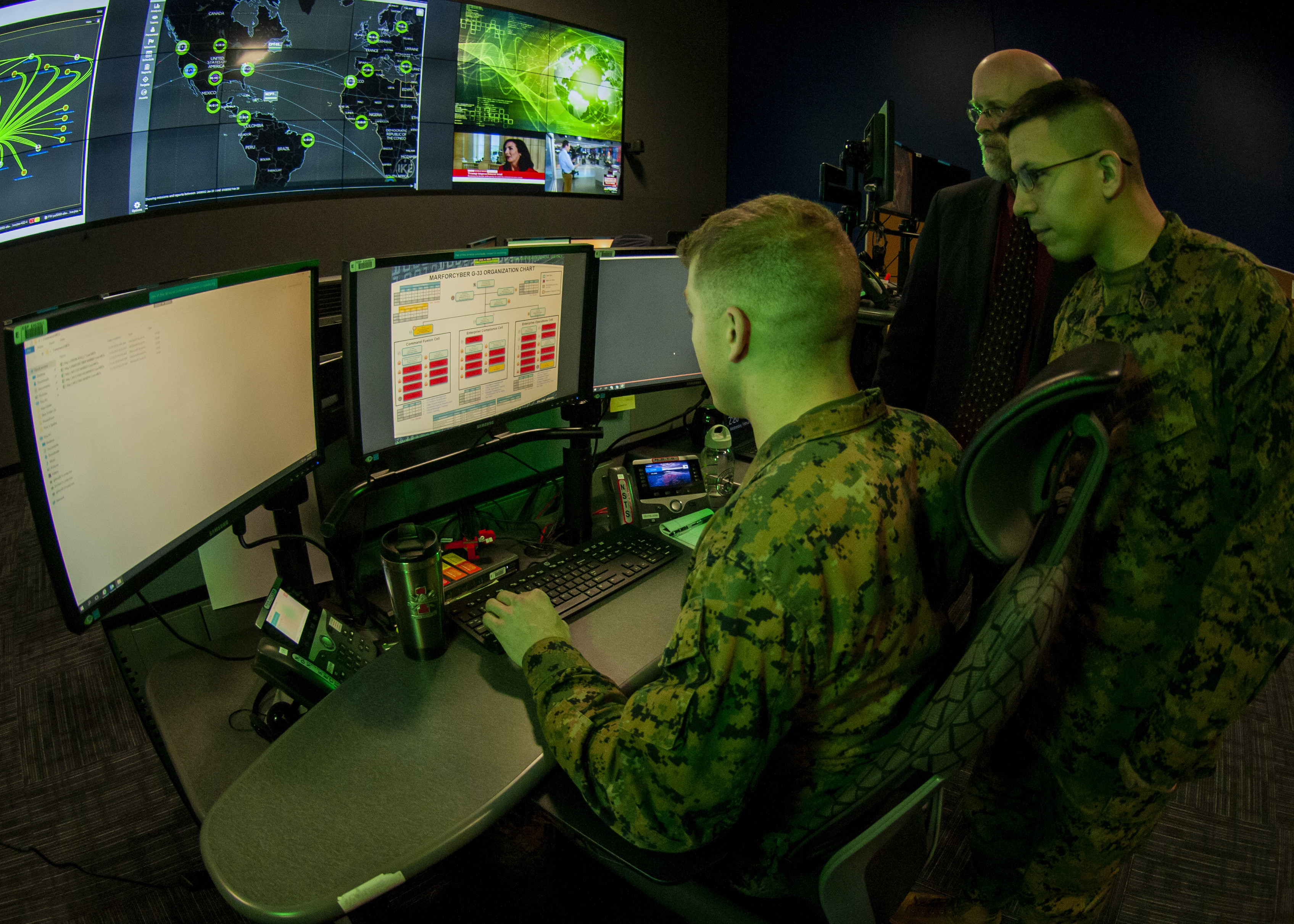 Do you need military grade protection?
35
[Speaker Notes: Probably now but you need to have something…]
What you really need is
Someone who owns this role
1
Authority 
& Funding
2
Corporate Security Culture
3
36
So, who’s accountable?
37
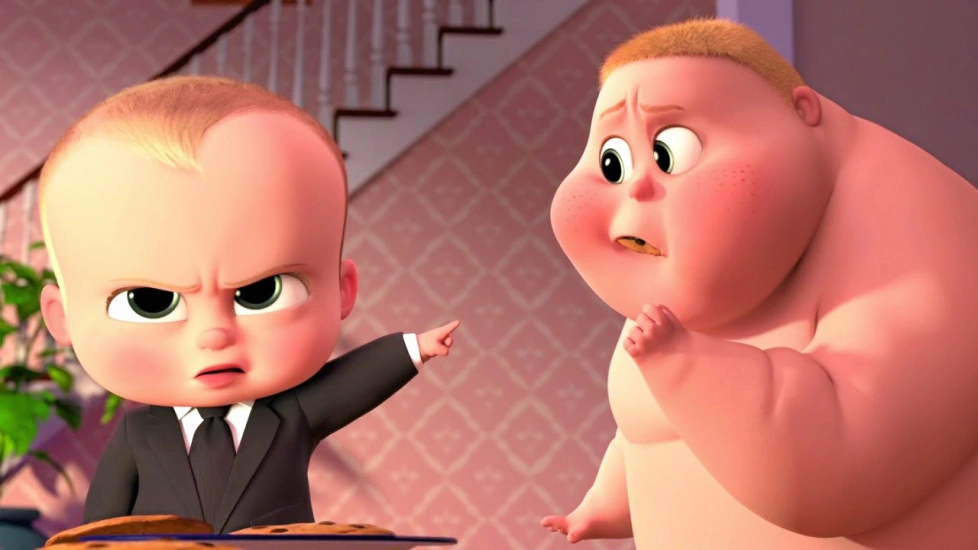 38
The person who has the power to say “No” is ultimately accountable
39
[Speaker Notes: No that procedure/process is bad and we are not going to do it.	Someone has to have the authority/knowledge to make a decision. Not just electronic security, what internal process do you have that store/save PII details. Deal Jackets, sales process DL, personal phones, etc, offsite storage. Risk assessment should help identify these areas.]
Action Plan
Name an Individual
Provide Authority And Funding
Build The Plan
1
3
5
2
4
6
Share that this risk is not “IF” but “WHEN”
Complete An Assessment
Execute The Plan
40
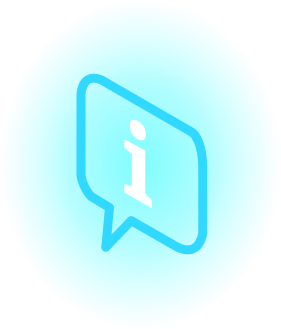 Questions?
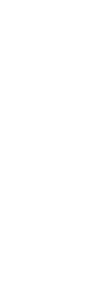 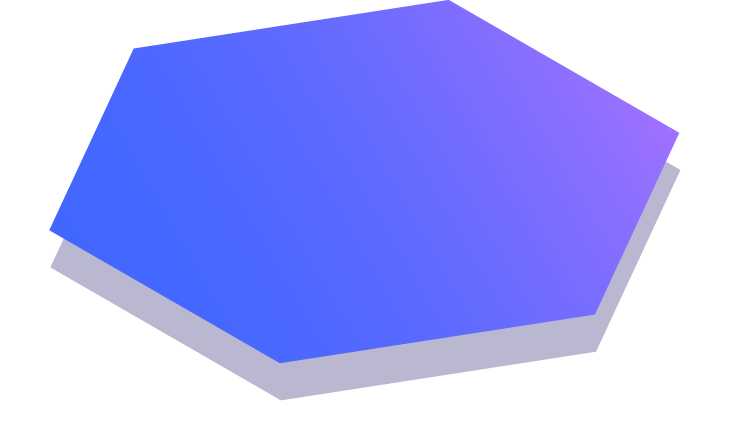 41
[Speaker Notes: Mention the PII deletion that we did for Wilkins.]
Thank you!
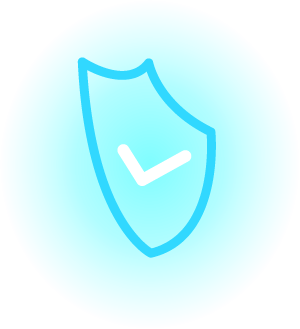 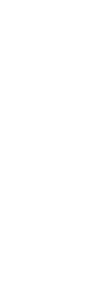 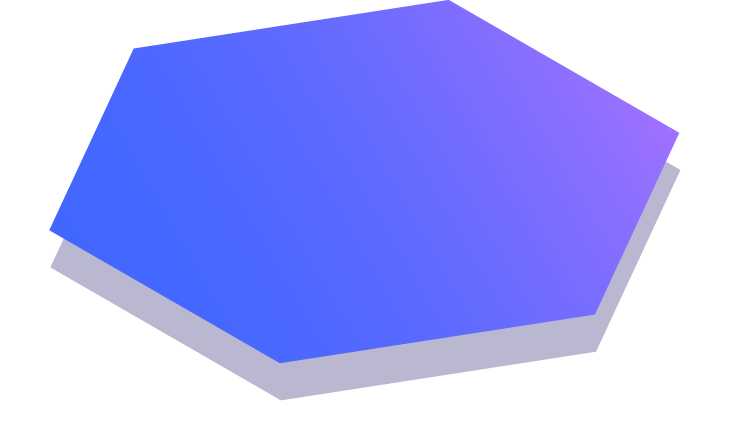 42